LECTIO DIVINA
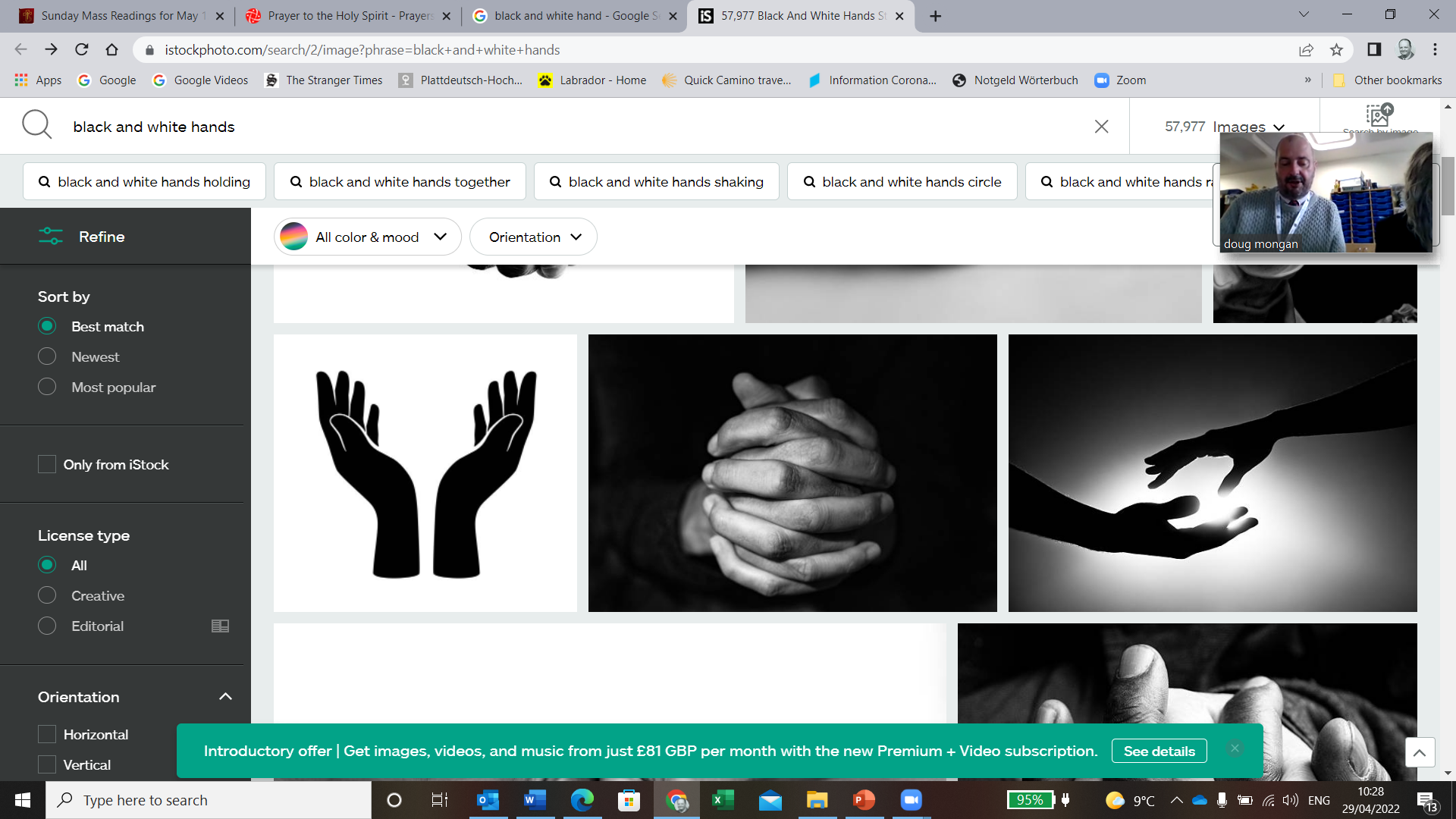 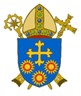 Brentwood Diocese Education Service
“Supporting Catholic schools to provide excellent education where pupils flourish, and Christ is made known to all''
LECTIO DIVINA
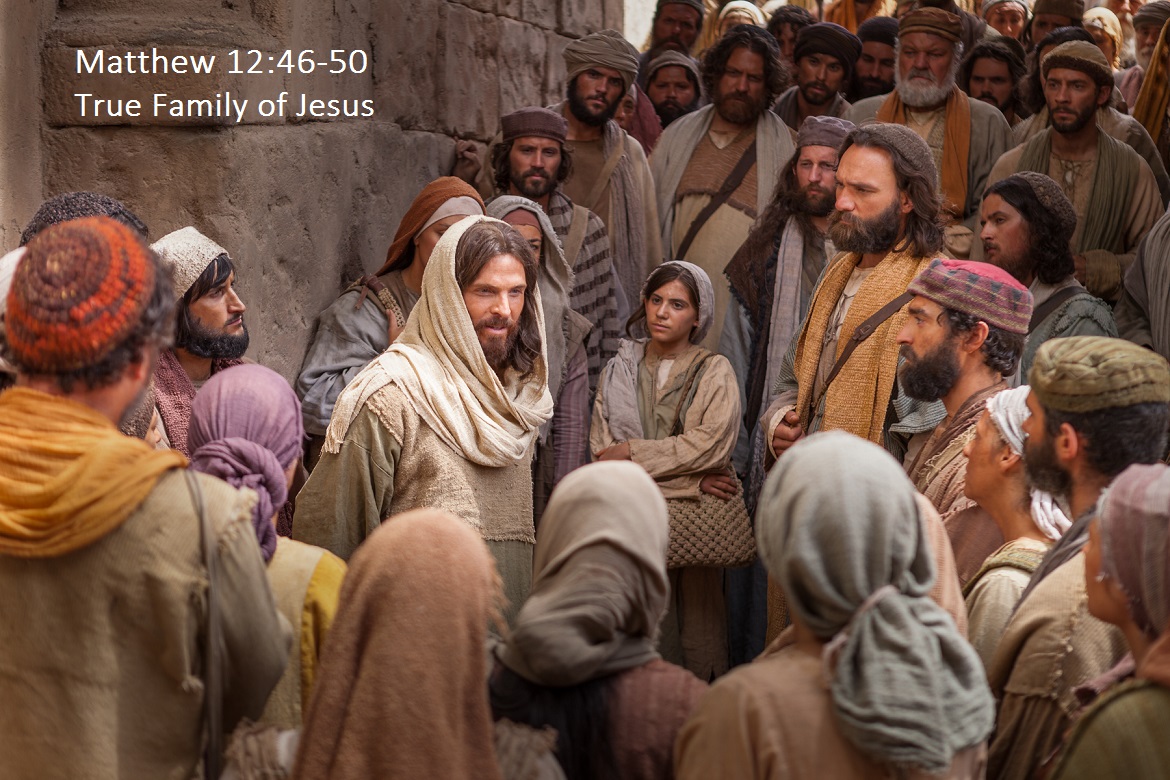 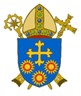 Brentwood Diocese Education Service
“Supporting Catholic schools to provide excellent education where pupils flourish, and Christ is made known to all''
The Sign of the Cross
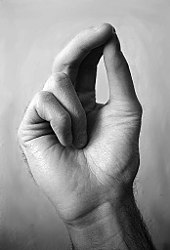 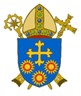 “Supporting Catholic schools to provide excellent education where pupils flourish, and Christ is made known to all''
BDES
Opening Prayer
Dear God,
 
we abound in hope by the power of Your Holy Spirit.

 Fill us with all joy and peace as we believe in You.
 
Holy Spirit, empower our lives 
to produce Your fruit of
 love, joy, peace, patience, kindness, goodness, 
faithfulness, gentleness and self-control.

Let us listen attentively to Your Word.

Amen.
BDES
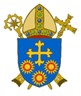 “Supporting Catholic schools to provide excellent education where pupils flourish, and Christ is made known to all''
Silent Reflection
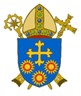 “Supporting Catholic schools to provide excellent education where pupils flourish, and Christ is made known to all''
BDES
•  LECTIO  •
Jesus then returned home, and once again such a great crowd collected around them that they did not even find it possible to eat. When his relatives heard about this, they went out to take charge of him, saying, “He has gone out of his mind.”  Meanwhile, the scribes who had come down from Jerusalem said, “He is possessed by Beelzebul,” and “He casts out demons by the prince of demons.” Summoning them to him, he spoke to them in parables, “How can Satan drive out Satan?  If a kingdom is divided against itself, that kingdom cannot survive. And if a household is divided against itself, that household will not be able to survive. If Satan has risen up against himself and is divided, he cannot survive; he is doomed. “But no one can break into a strong man’s house and steal his possessions unless he first ties up the strong man; then he can ransack the house.
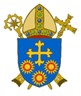 “Supporting Catholic schools to provide excellent education where pupils flourish, and Christ is made known to all''
BDES
•  LECTIO  •
“Amen, I say to you, all sins that people commit and whatever blasphemies they utter will be forgiven. But whoever blasphemes against the Holy Spirit will not be forgiven; he is guilty of an eternal sin.” He said this because they had claimed he was possessed by an unclean spirit. Then his mother and his brethren arrived, and, standing outside, they sent someone in to call him. A crowd was sitting around him, and they said, “Behold, your mother and your brethren are outside asking for you.” He replied, “Who are my mother and my brethren?”  Then, looking around at those who were near him, he said: “Behold, my mother and my brethren. Whoever does the will of God is my brother and sister and mother.”
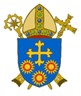 “Supporting Catholic schools to provide excellent education where pupils flourish, and Christ is made known to all''
BDES
•  LECTIO  •
Jesus then returned home, and once again such a great crowd collected around them that they did not even find it possible to eat. When his relatives heard about this, they went out to take charge of him, saying, “He has gone out of his mind.”  Meanwhile, the scribes who had come down from Jerusalem said, “He is possessed by Beelzebul,” and “He casts out demons by the prince of demons.” Summoning them to him, he spoke to them in parables, “How can Satan drive out Satan?  If a kingdom is divided against itself, that kingdom cannot survive. And if a household is divided against itself, that household will not be able to survive. If Satan has risen up against himself and is divided, he cannot survive; he is doomed. “But no one can break into a strong man’s house and steal his possessions unless he first ties up the strong man; then he can ransack the house.
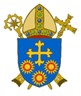 “Supporting Catholic schools to provide excellent education where pupils flourish, and Christ is made known to all''
BDES
•  LECTIO  •
“Amen, I say to you, all sins that people commit and whatever blasphemies they utter will be forgiven. But whoever blasphemes against the Holy Spirit will not be forgiven; he is guilty of an eternal sin.” He said this because they had claimed he was possessed by an unclean spirit. Then his mother and his brethren arrived, and, standing outside, they sent someone in to call him. A crowd was sitting around him, and they said, “Behold, your mother and your brethren are outside asking for you.” He replied, “Who are my mother and my brethren?”  Then, looking around at those who were near him, he said: “Behold, my mother and my brethren. Whoever does the will of God is my brother and sister and mother.”
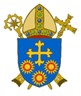 “Supporting Catholic schools to provide excellent education where pupils flourish, and Christ is made known to all''
BDES
•  MEDITATIO  •
REFLECTION
What God is saying to you?
Feel free to share ‘echoes’ of the text,
a phrase that strikes you. 
If you wish, please say why.
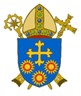 “Supporting Catholic schools to provide excellent education where pupils flourish, and Christ is made known to all''
BDES
•  MEDITATIO  •
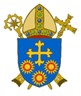 “Supporting Catholic schools to provide excellent education where pupils flourish, and Christ is made known to all''
BDES
• MEDITATIO •
Jesus then returned home, and once again such a great crowd collected around them that they did not even find it possible to eat. When his relatives heard about this, they went out to take charge of him, saying, “He has gone out of his mind.”  Meanwhile, the scribes who had come down from Jerusalem said, “He is possessed by Beelzebul,” and “He casts out demons by the prince of demons.” Summoning them to him, he spoke to them in parables, “How can Satan drive out Satan?  If a kingdom is divided against itself, that kingdom cannot survive. And if a household is divided against itself, that household will not be able to survive. If Satan has risen up against himself and is divided, he cannot survive; he is doomed. “But no one can break into a strong man’s house and steal his possessions unless he first ties up the strong man; then he can ransack the house.  “Amen, I say to you, all sins that people commit and whatever blasphemies they utter will be forgiven. But whoever blasphemes against the Holy Spirit will not be forgiven; he is guilty of an eternal sin.” He said this because they had claimed he was possessed by an unclean spirit. Then his mother and his brethren arrived, and, standing outside, they sent someone in to call him. A crowd was sitting around him, and they said, “Behold, your mother and your brethren are outside asking for you.” He replied, “Who are my mother and my brethren?”  Then, looking around at those who were near him, he said: “Behold, my mother and my brethren. Whoever does the will of God is my brother and sister and mother.”
BDES
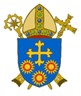 •  ORATIO  •
PRAYER
What would you like to say to God?
……..

Lord in your mercy …

R / Hear our prayer
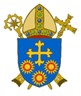 “Supporting Catholic schools to provide excellent education where pupils flourish, and Christ is made known to all''
BDES
•  ORATIO  •
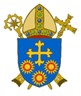 “Supporting Catholic schools to provide excellent education where pupils flourish, and Christ is made known to all''
BDES
•  CONTEMPLATIO  •
LET US 
REST IN GOD
IN SILENCE

May the Holy Spirit                                               deepen our awareness of the Word
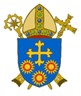 “Supporting Catholic schools to provide excellent education where pupils flourish, and Christ is made known to all''
BDES
•  CONTEMPLATIO  •
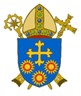 “Supporting Catholic schools to provide excellent education where pupils flourish, and Christ is made known to all''
BDES
The Lord’s Prayer
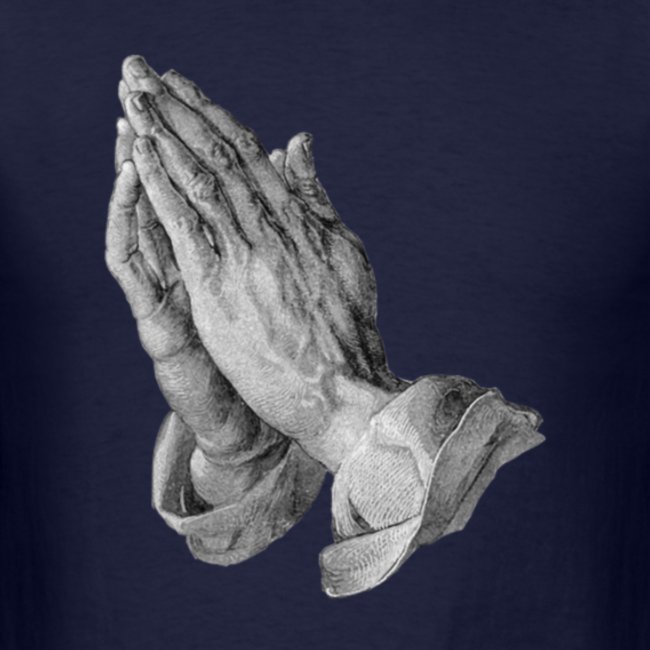 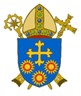 “Supporting Catholic schools to provide excellent education where pupils flourish, and Christ is made known to all''
BDES
•  ACTIO  •
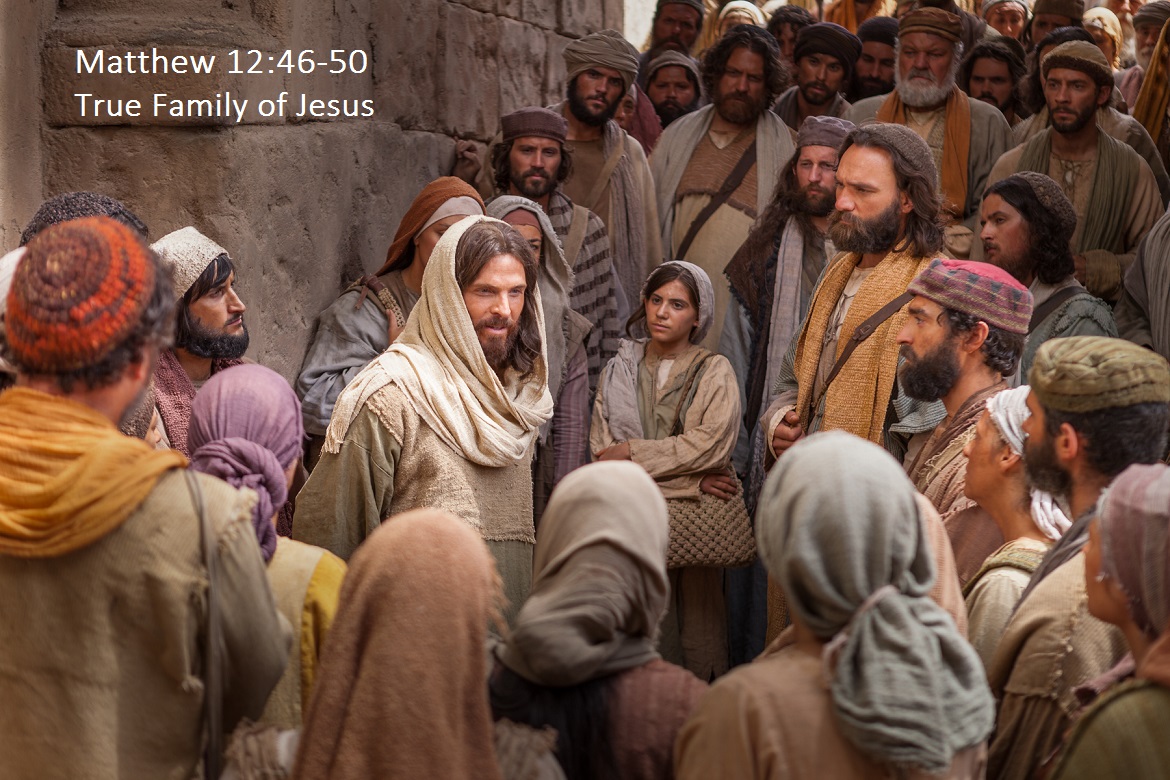 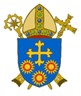 Brentwood Diocese Education Service
“Supporting Catholic schools to provide excellent education where pupils flourish, and Christ is made known to all''